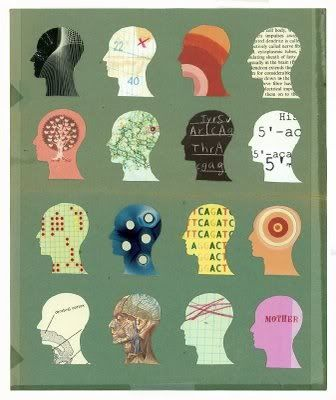 Interventions to reduce mental health stigma in Tunisia: Challenges and lessons learnt from the INDIGO-Partnership Research Program
Uta Ouali, 
Razi Hospital, University of Tunis El Manar, Tunisia
London, 12 March 2024
INDIGO-Partnership
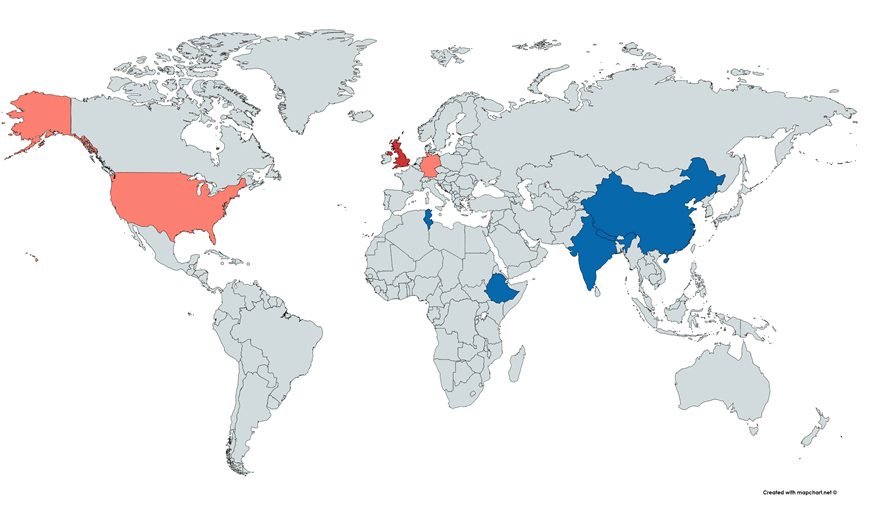 Develop and implement interventions to reduce stigma in LMIC’s
Knowledge Transfer
Research capacity development 
Interventions in:
Primary care (PRIMARY)
Mental health services (READ)
Community (LOCAL)
Project financed by a grant from MRC UK 2018-2024
INDIGO-LOCAL
Training of primary health care professionals in mental health and stigma reduction (INDIGO-PRIMARY)
Aims : 

To develop an intervention toolkit for a local area public awareness program designed to increase referrals of people with mental illness for assessment and treatment.
Pilot Indigo Local in a small proof of principle platform activity
Local stakeholder group workshop
Workshop for members of the local community
Local area public awareness program in MH: 
Events within the community
Local media campaign
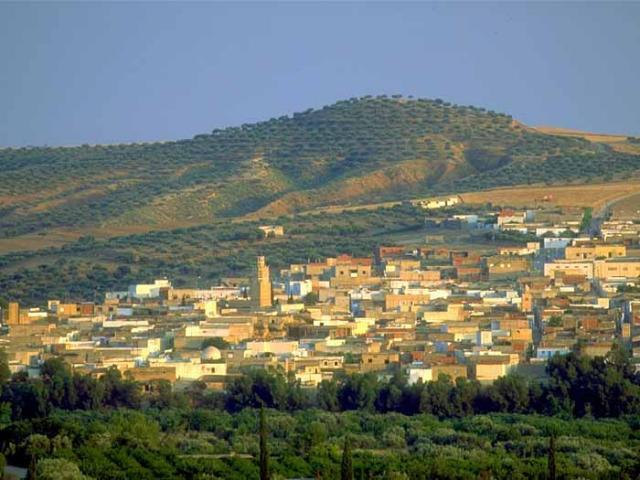 INDIGO-Primary and Local Site Testour
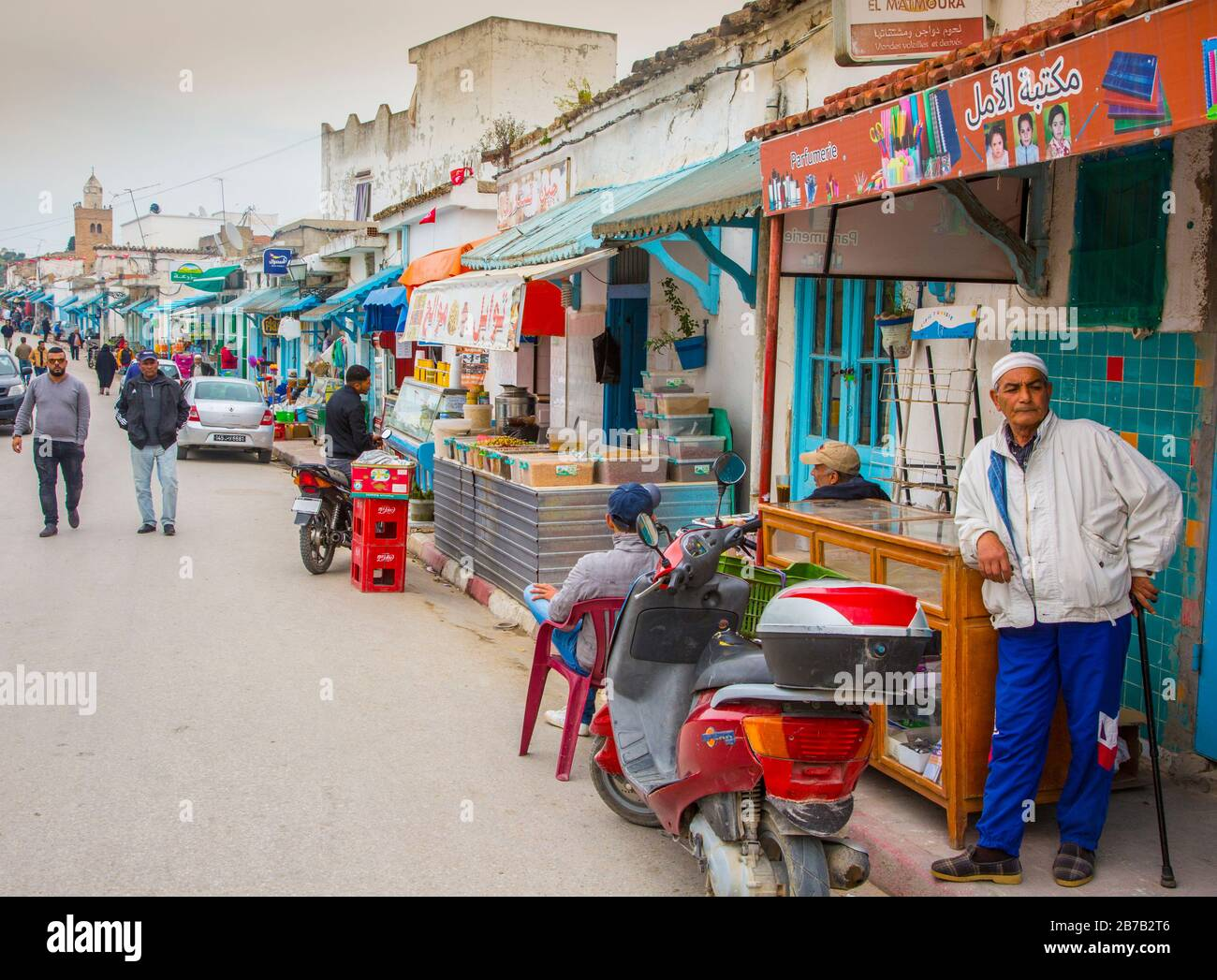 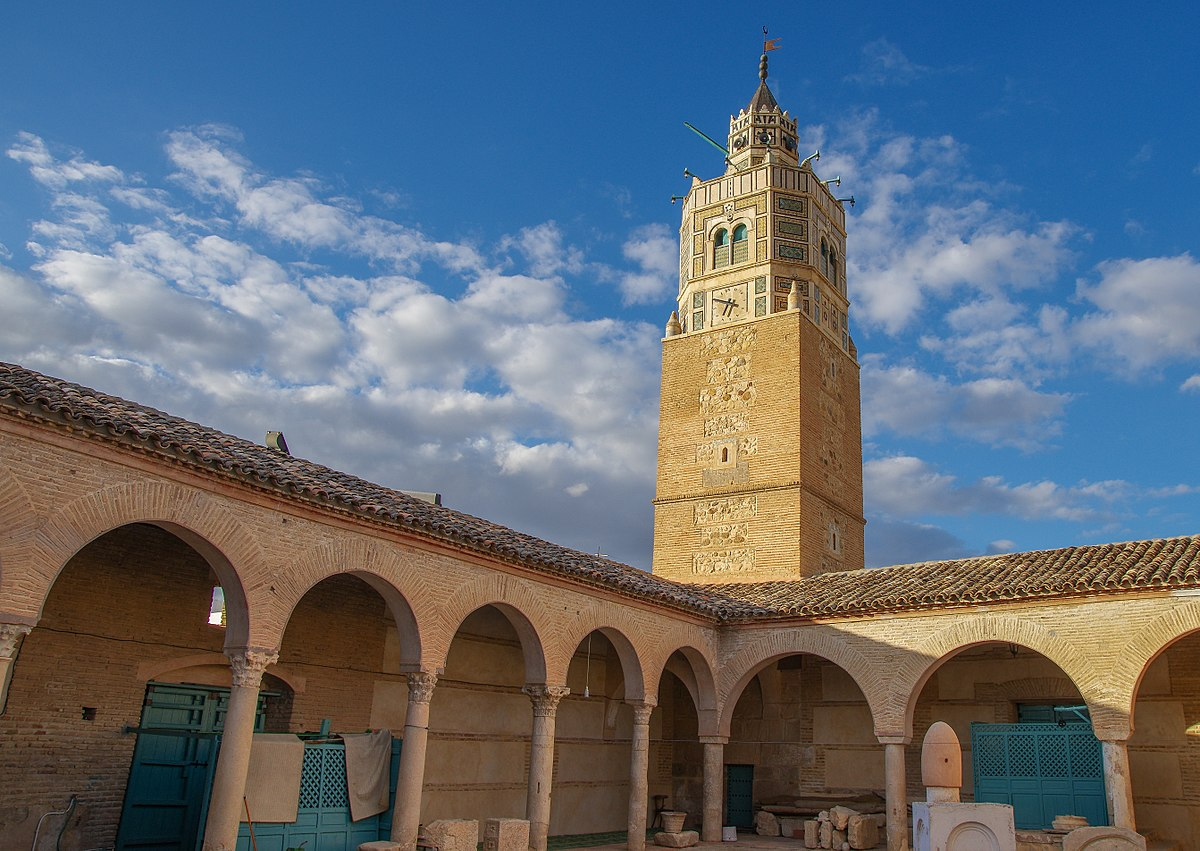 [Speaker Notes: 77 km south west of Tunis; 10.000 inhabitants, one of Tunisia’s oldest towns]
INDIGO-Primary
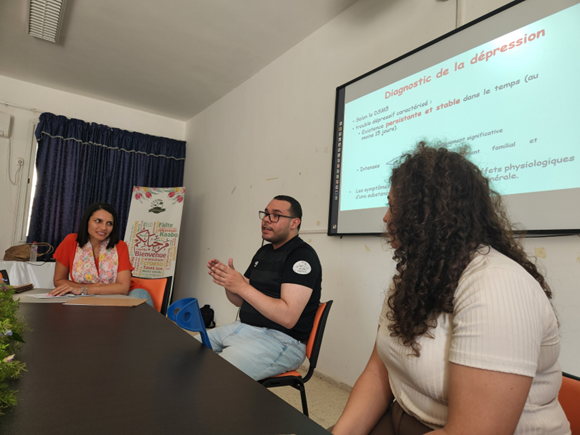 17 PHC professionals
3-day training 
Modified mh-GAP
Role plays
Clinical cases 
Recovery story by expert by experience,
Inspirational figure
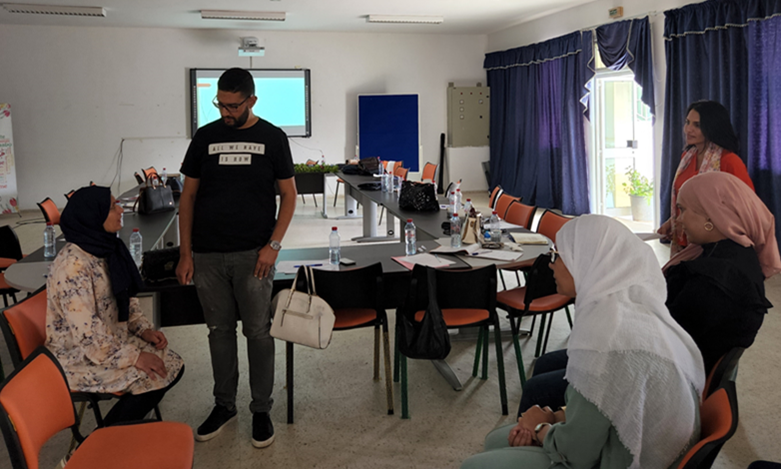 [Speaker Notes: Dépression et suicidalité, psychose, addictions, communication et gestion de l’agitation]
We specifically appreciated the videos on mental health and the story of the expert by experience.
It was great to have seen the difference in our approach before and after the training by doing the same roleplays.
I did not know that listen to the patient could be a form of treatment in itself.
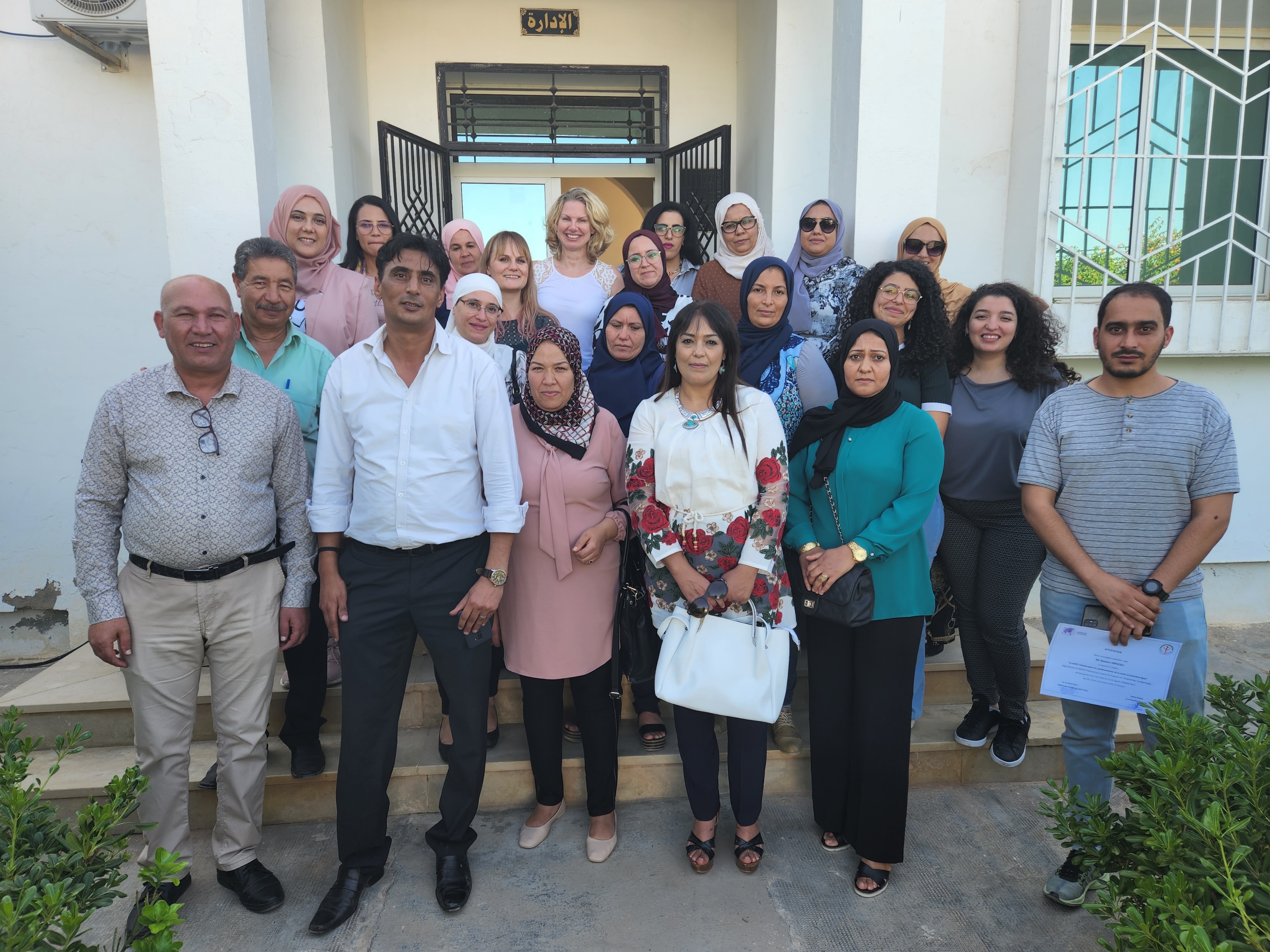 I truly believed that advising somebody to look at the blue sky and the sun would improve his depression.
I am glad to have learned how to approach a patient with suicidal ideas.
INDIGO-Local: Community workshop
19 members of the community of Testour
3 days of training in Feb 2023
Mental Health and mental illness
Mental Health stigma
Actions to reduce stigma in the community
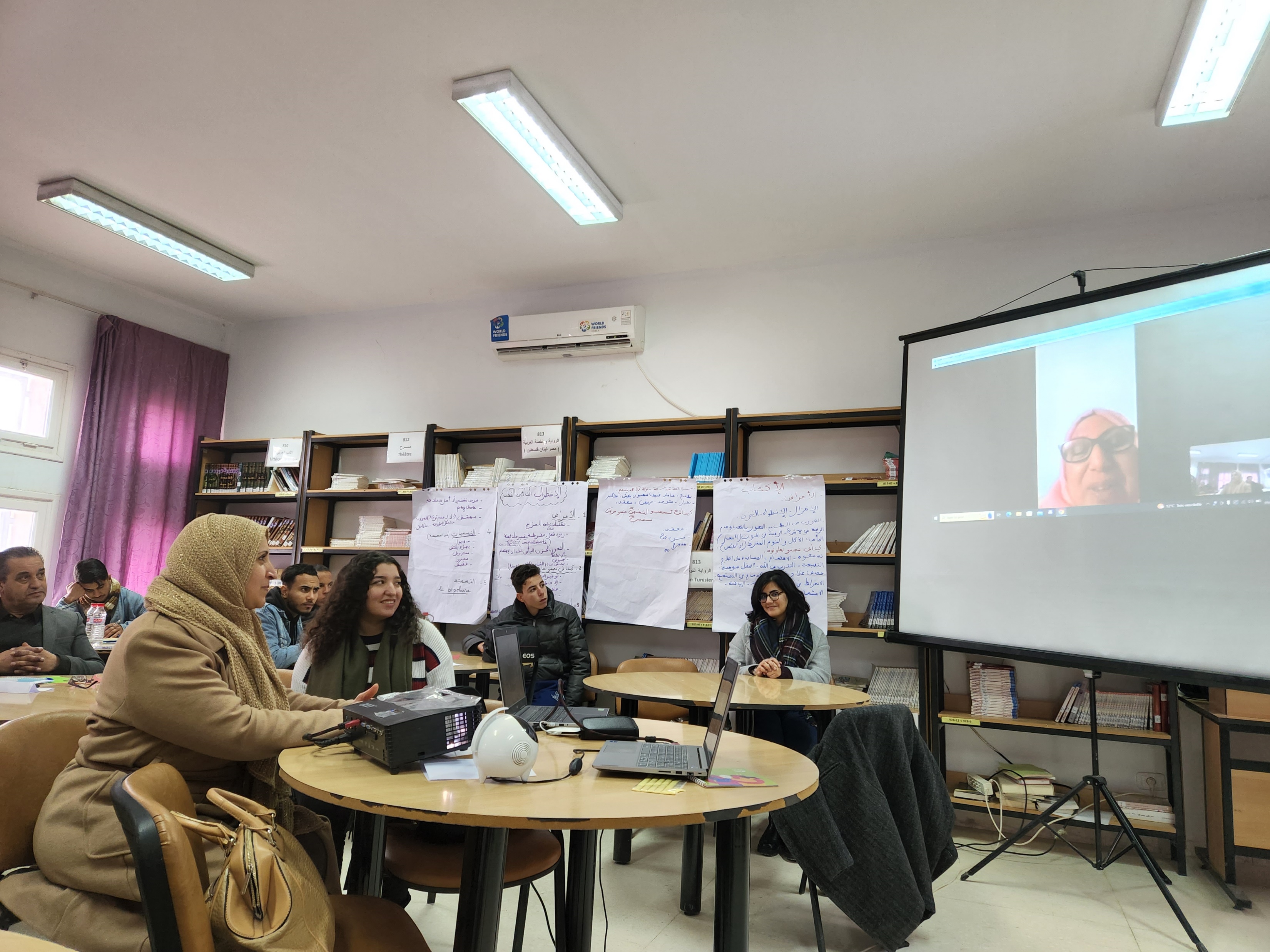 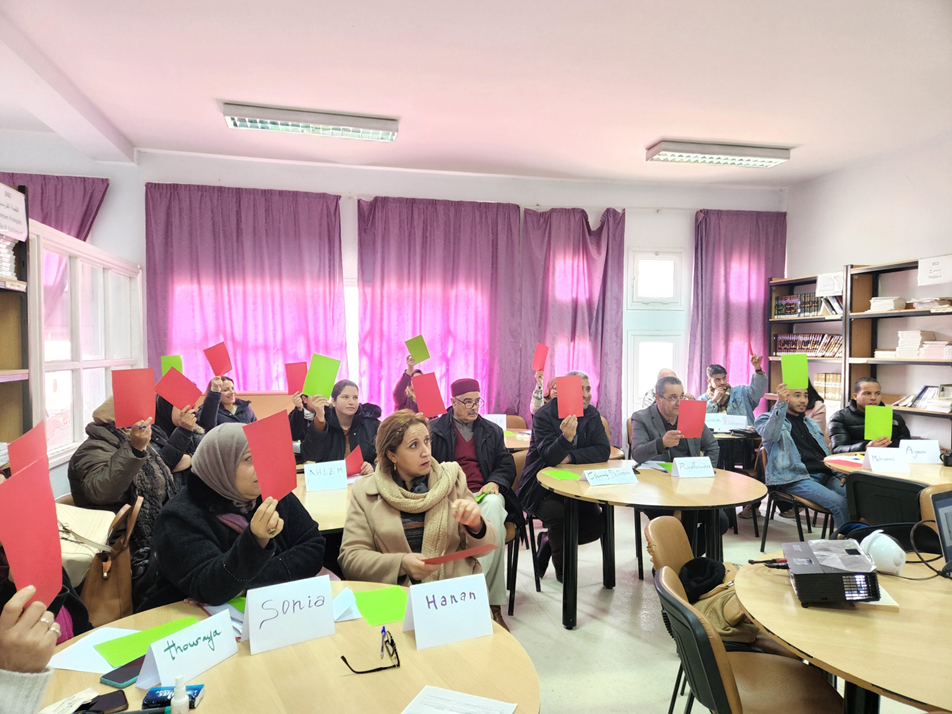 Proposing and planning community members actions to reduce stigma
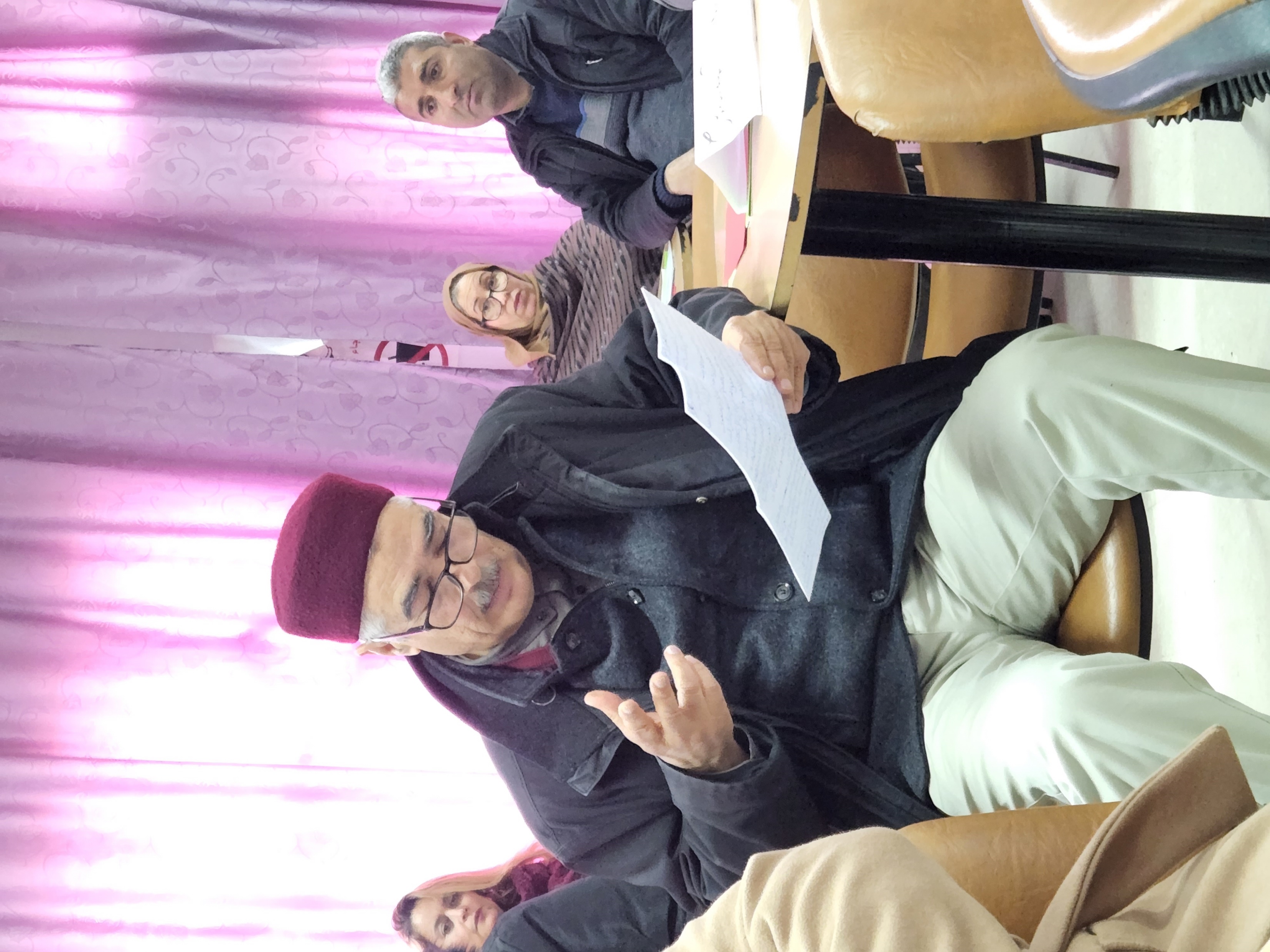 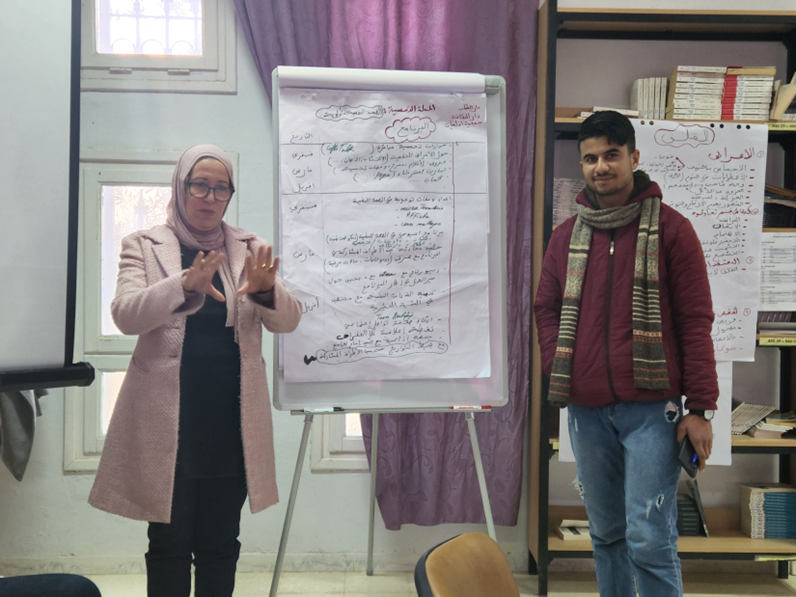 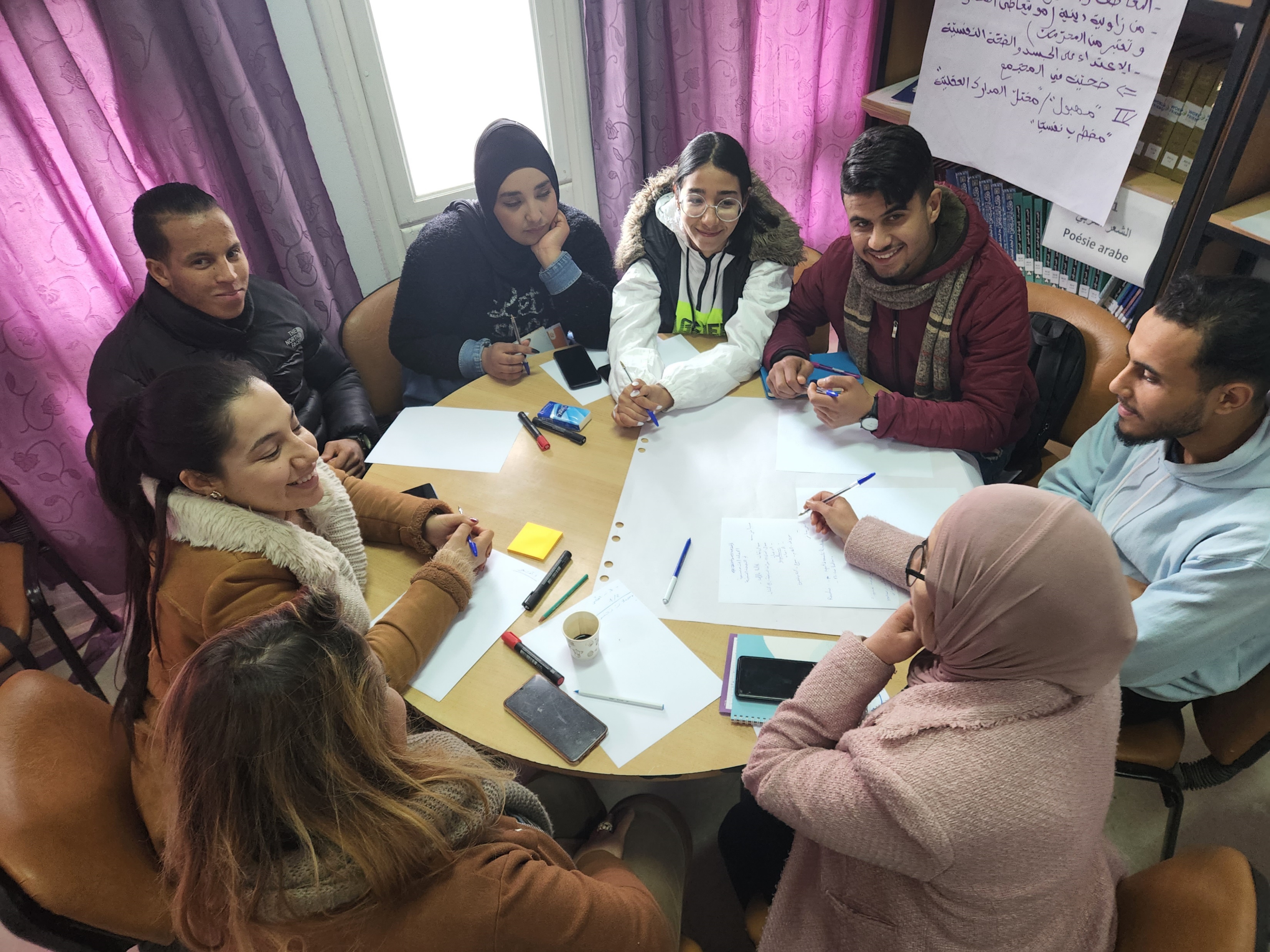 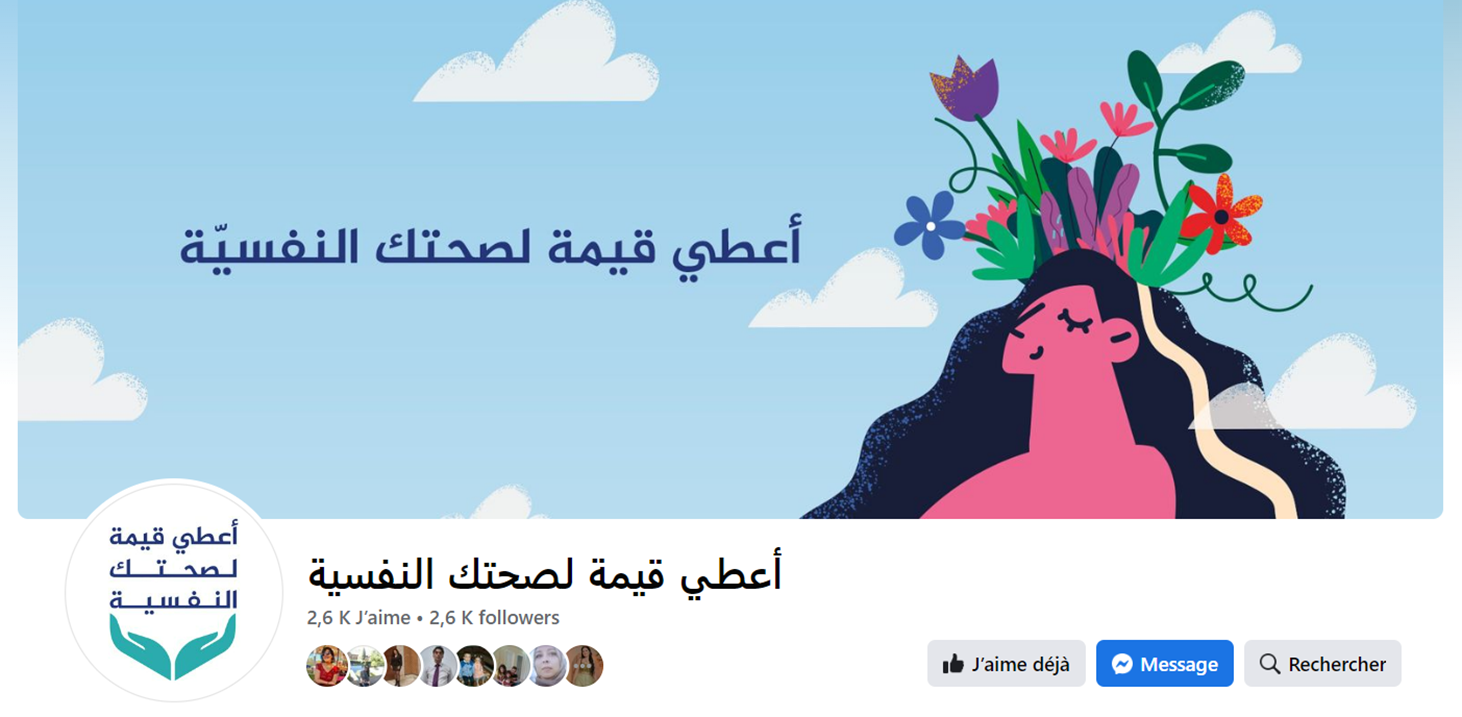 I wouldn’t have thought medication could treat mental illness.
The workshop helped us to better understand the nature of mental illness.
We can stigmatise people with mental illness without realising.
Media Campaign
Facebook, radio, booklets, leaflets, posters
Duration: April – June 2023
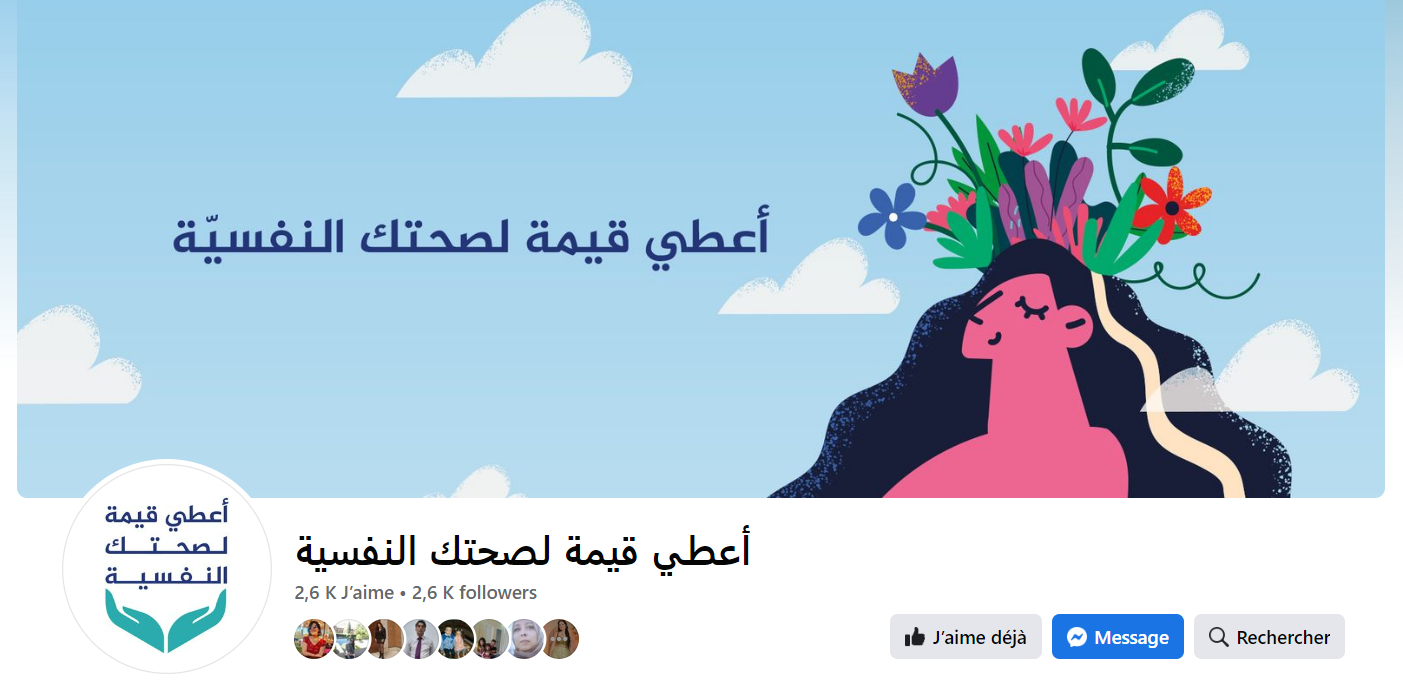 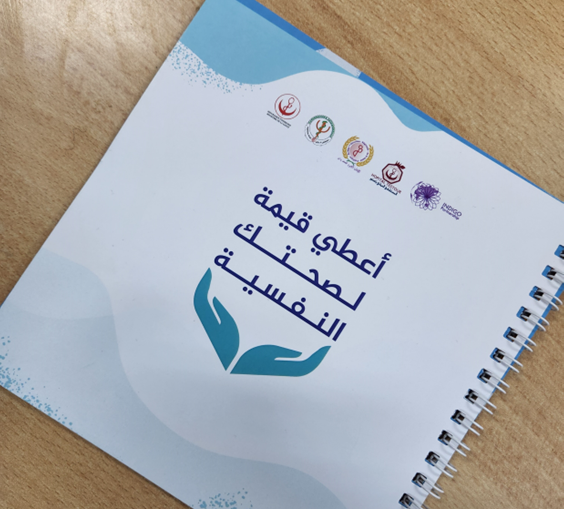 Donne de l’importance à ta santé mentale
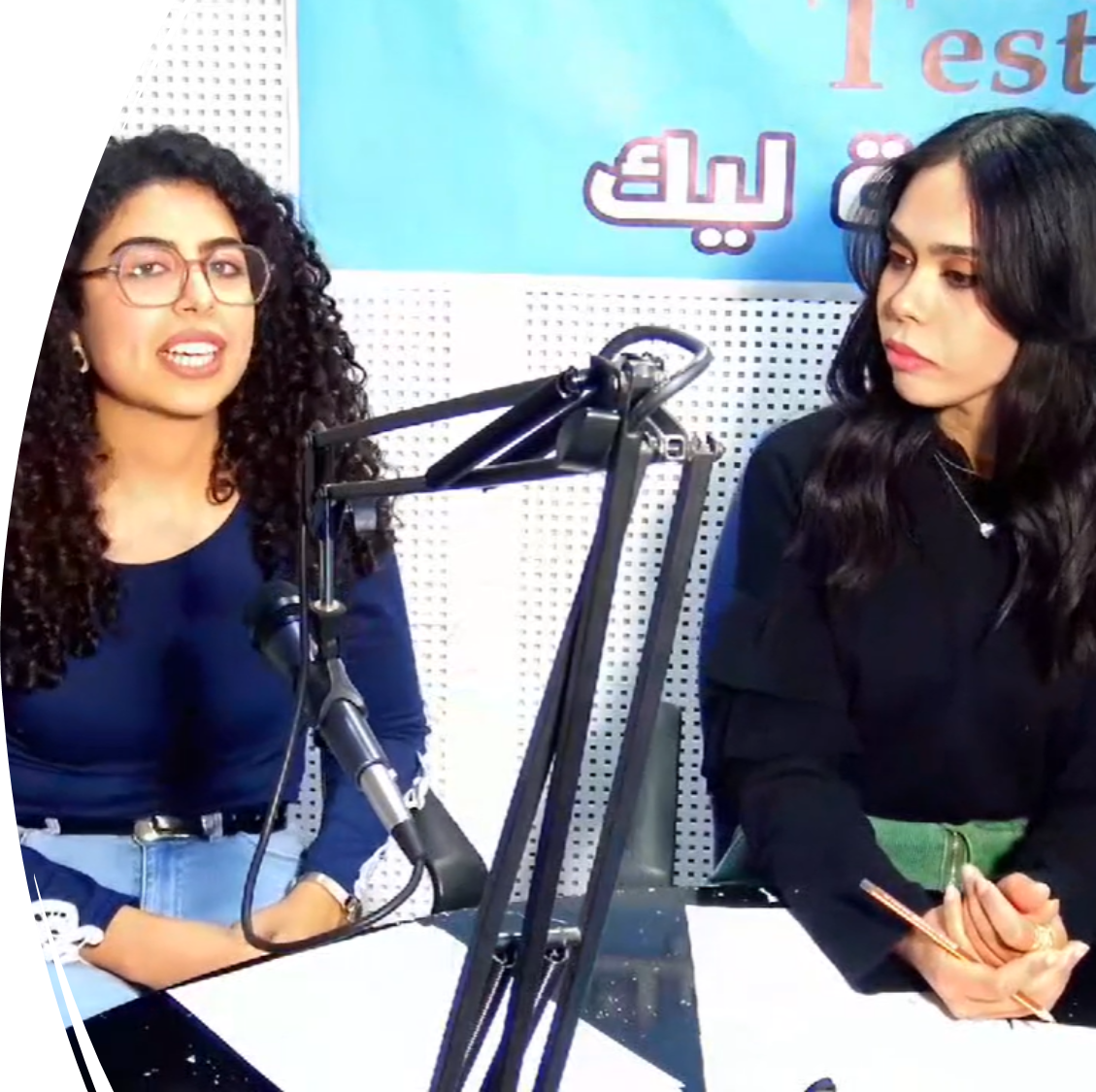 Local radio
Weekly sessions with mental health professionals covering:

Anxiety and stress
Psychosis
Addictions…
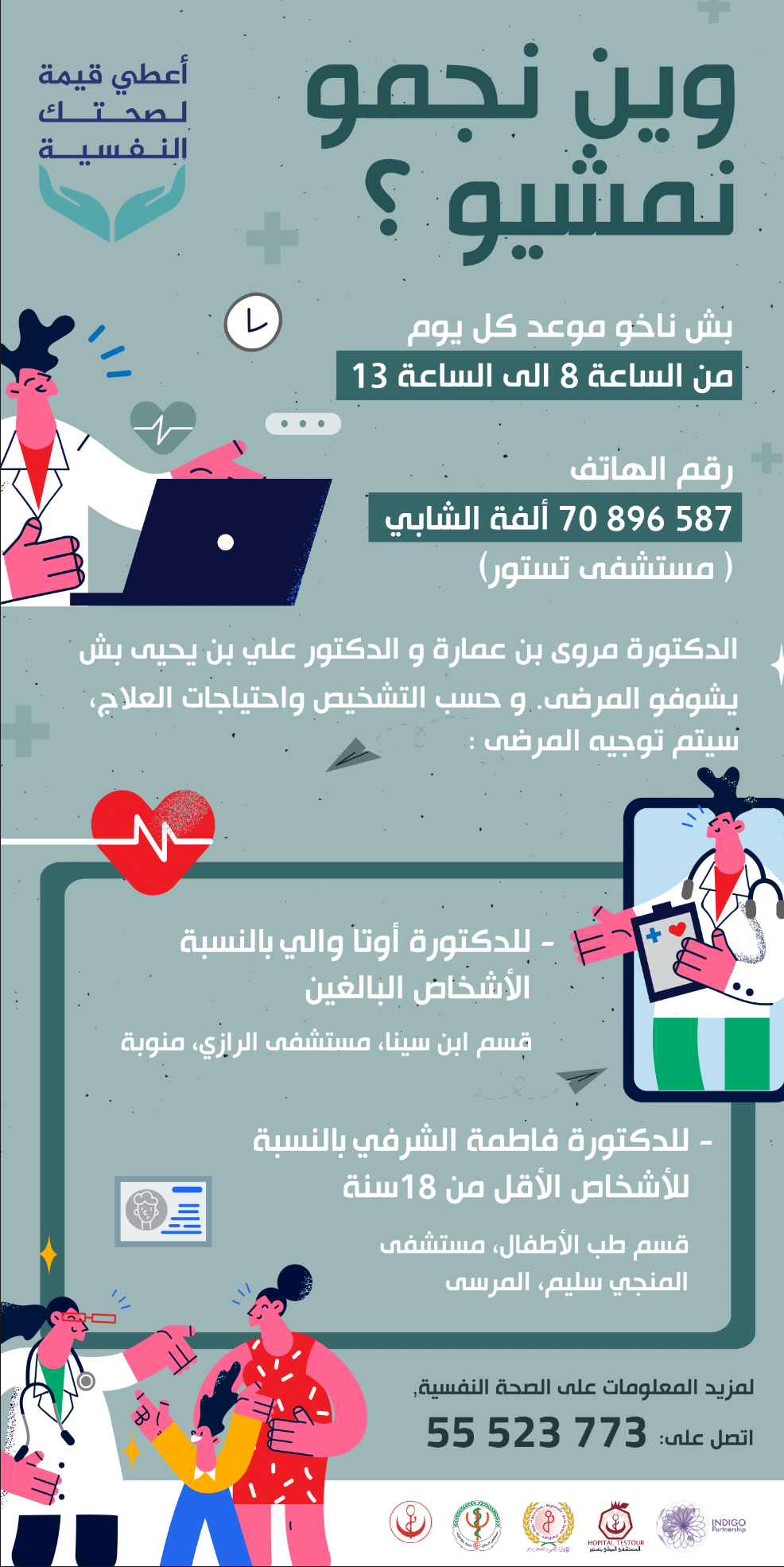 Posters
Primary care centers 
Local hospital
Townhall
Schools
Community culture centres 
Youth clubs
Post office
Explanation of pathway to care
Preliminary results: service uptake
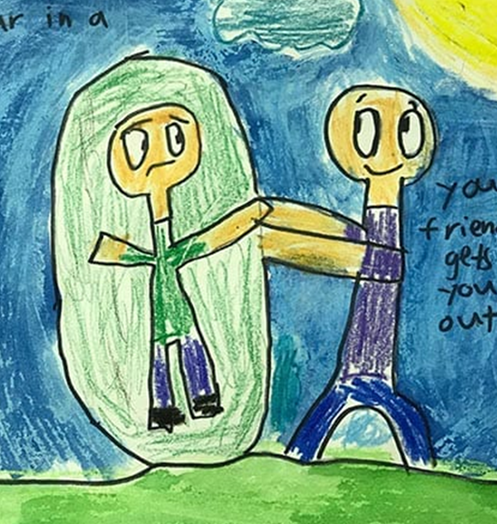 Challenges and lessons learnt
Challenges: 
Engage experts by experience 
Little cooperation between stakeholders
Lessons learnt : 
Importance of cultural adaptation of interventions
Importance to “touch participants emotionally” to make an impact
Expert by experience should be able to interact with participants 
Necessity to involve different stakeholders, including past participants, to ensure sustainability
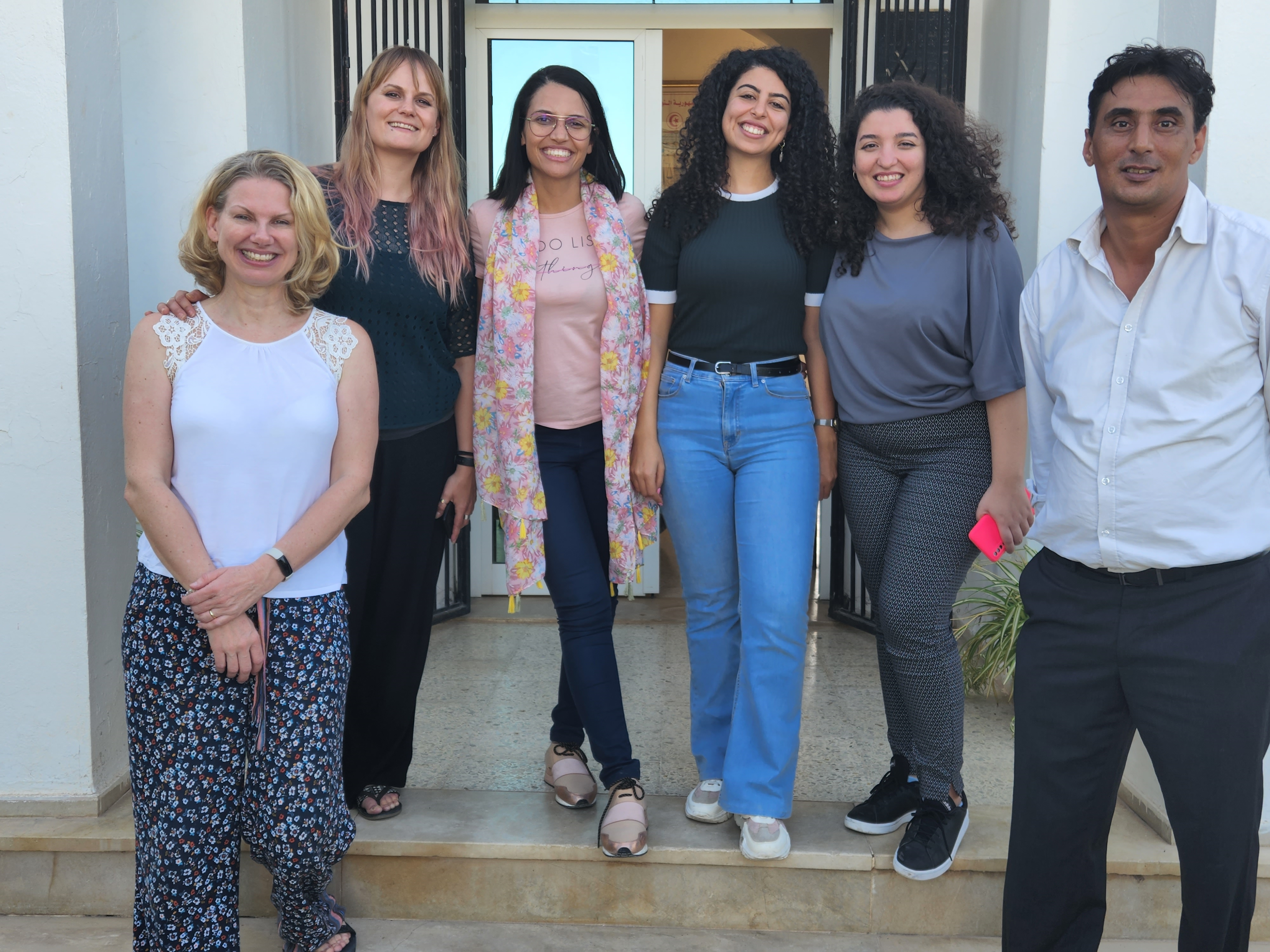 Uta Ouali, 
Medical School of Tunis,
University of Tunis El Manar
Department Psychiatrie A
Razi Hospital La Manouba, 
Tunisia 
uta.ouali@gmail.com